TSVV3 – Regular advancement meeting13/12/2023 – Task 2: sheath boundary conditionsProject news
P. Tamain
Today’s meeting agenda
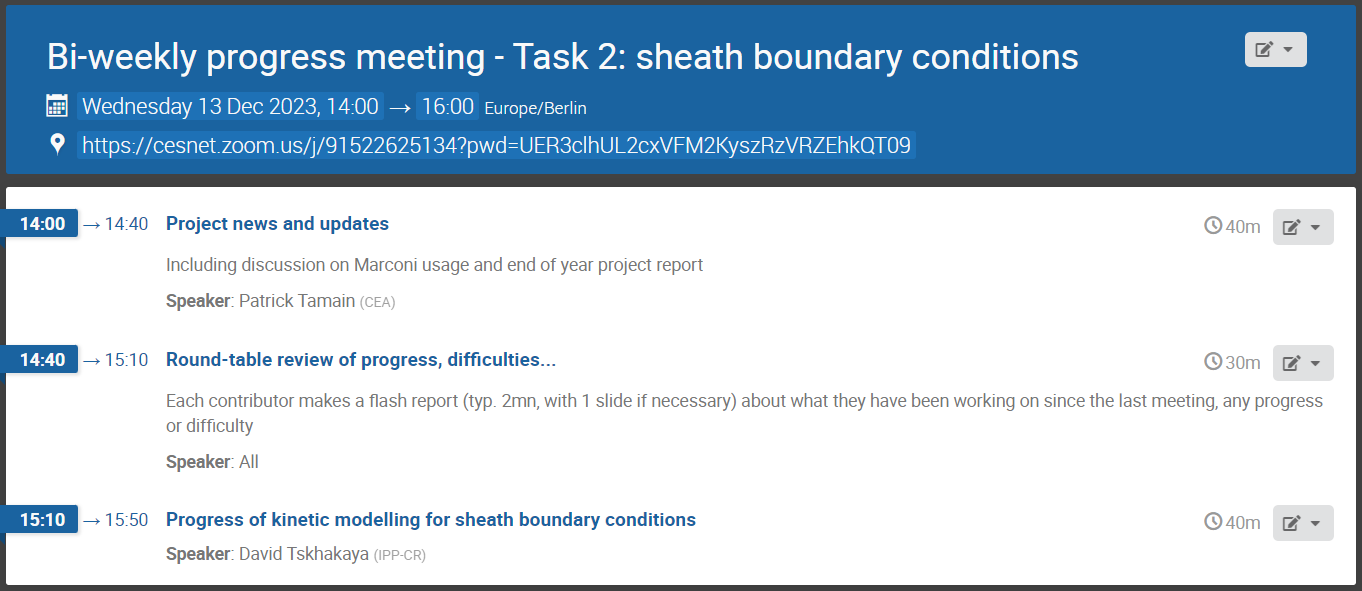 Patrick Tamain | TSVV3 regular advancement meeting – Task 2, sheath BCs  | 29/11/2023 | Page 2
Work-plan 2024-2025
Feedback still needed from DTU on multi-species and neutrals:
“Use 2D turbulence simulation (nHESEL) to perform basic studies of plasma turbulence – neutrals interaction on the impact of noise and non-linearities”
“Test with mi-HESEL the impact of the approximation made in SOLEDEG3X of dropping the polarization drift (in non-linear turbulence simulation), including a scan through the mass of species. Provide recommendations on implementation in 3D turbulence codes.”
Patrick Tamain | TSVV3 regular advancement meeting – Task 2, sheath BCs  | 29/11/2023 | Page 3
End of year report
Same format as last year (will send template by e-mail, pre-filled with deliverables)
Max 6 pages => 1 or 2 paragraphs per team + a key figure are enough
Please make sure that any communication is posted on the pinboard

Submission deadline: 31/12/2023. Retro-planning:
22/12: submission
20/12: deadline for last comments/suggestions
15/12: first full draft circulated for validation
13/12: discussion of outstanding points at TSVV3 meeting 
08/12: feedback from each team following template – missing input from IPP-P
Patrick Tamain | TSVV3 regular advancement meeting – Task 2, sheath BCs  | 29/11/2023 | Page 4
Deliverable: attempt at ITER case
Status of attempts at ITER case?
Please provide feedback during round-table
I will need a micro-report to complete the end of year report by the end of next week (except GRILLIX team, CPC paper sufficient)
Patrick Tamain | TSVV3 regular advancement meeting – Task 2, sheath BCs  | 29/11/2023 | Page 5
Marconi time usage
Possible issue with management of batches of jobs and priorities on Marconi:
Use of job arrays gives higher priority to large bunches making it difficult to run single simulations
Shall we define common policy?
For information, status of CPU time consumption:
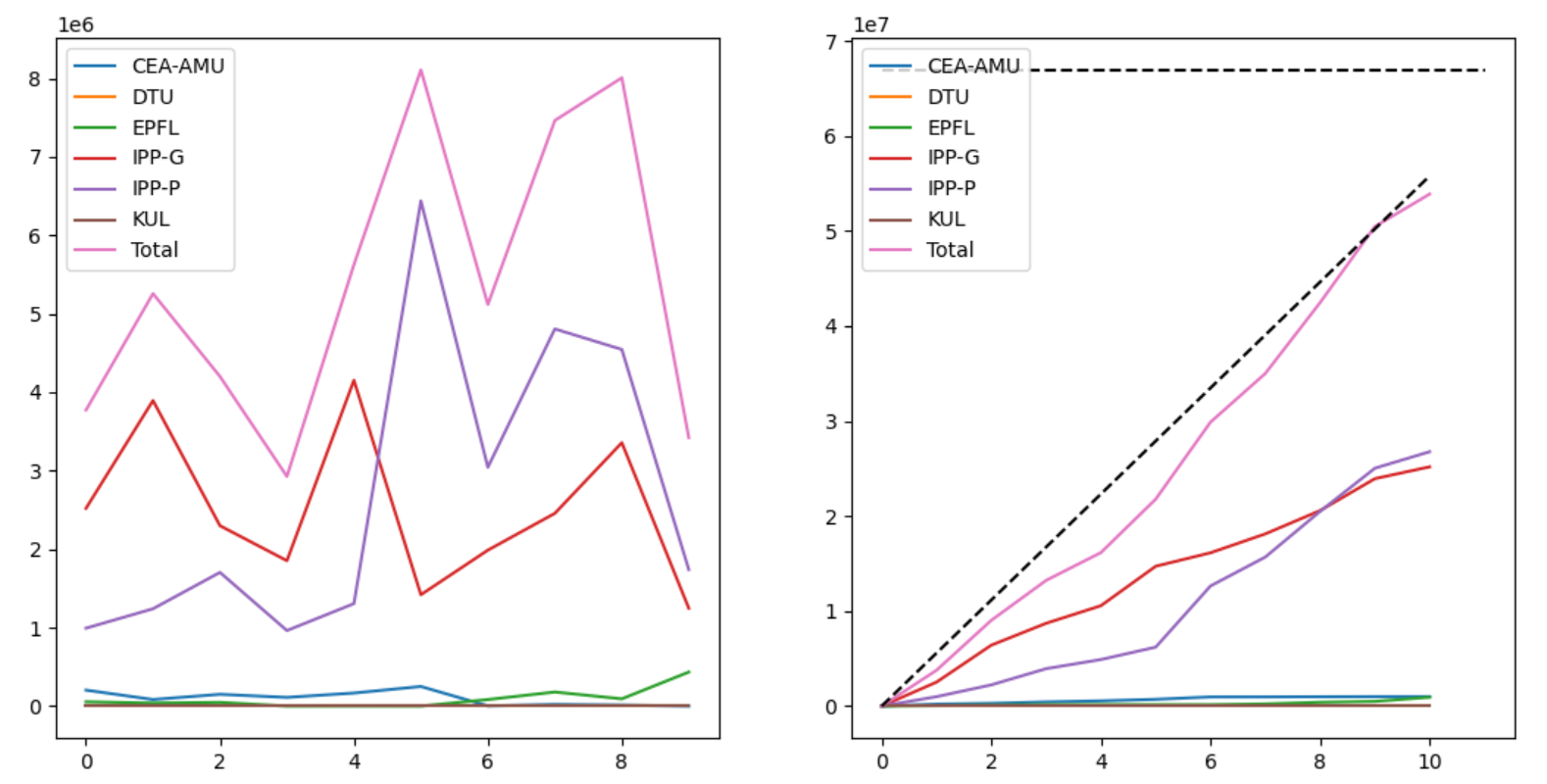 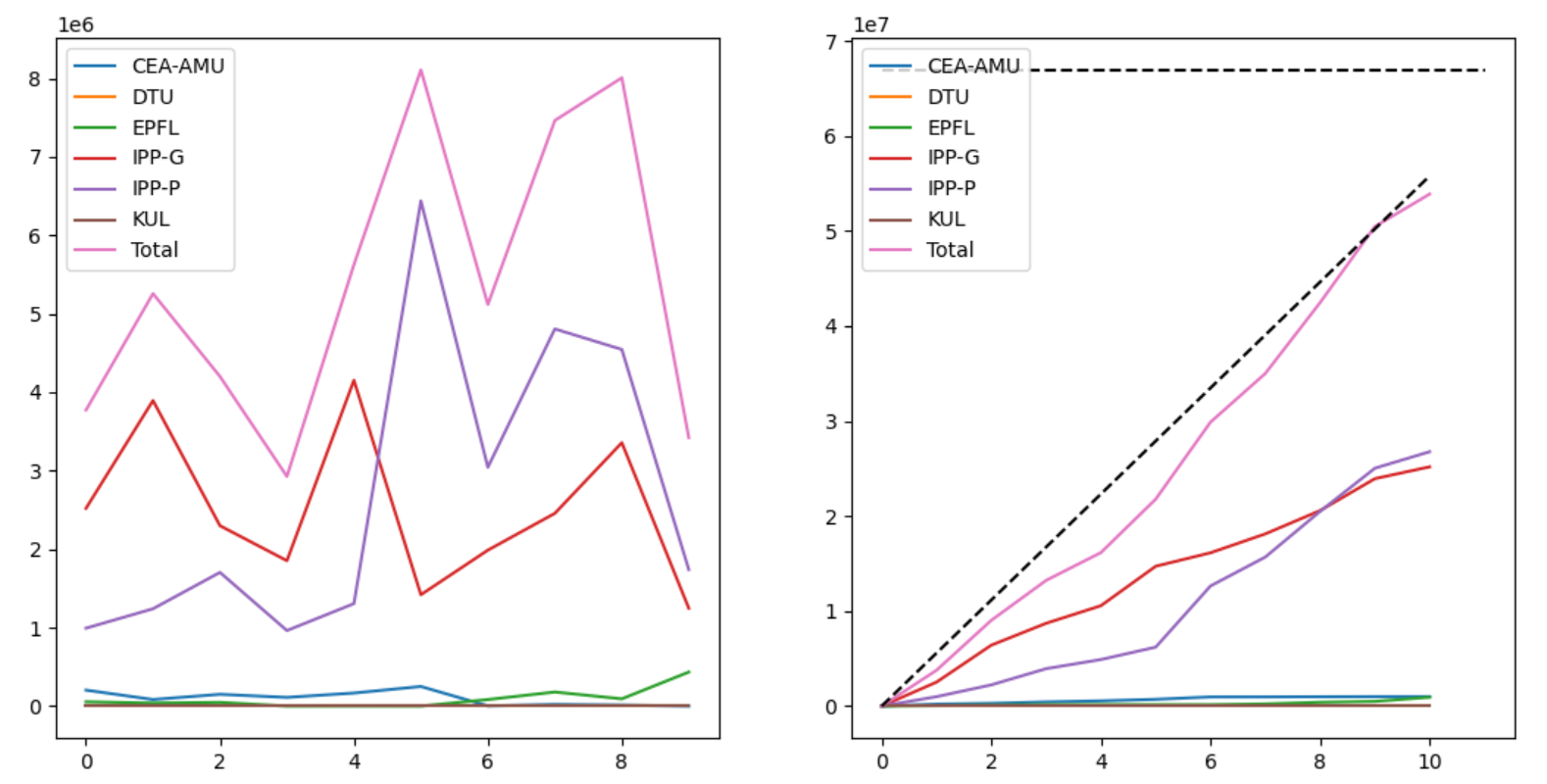 Month consumption (cpu.h)
Integrated year consumption (cpu.h)
Month #
Month #
Patrick Tamain | TSVV3 regular advancement meeting – Task 2, sheath BCs  | 29/11/2023 | Page 6
EUROfusion call for AI applications
EUROfusion issue call for: “Project proposals for innovative Artificial Intelligence and Machine Learning Methods used in support of EUROfusion programme objectives.”

Quick brainstorming: any view of applications for TSVV3?
Random ideas:
Acceleration of implicit solvers? (potentials, neutrals…)
Initial plasma conditions?
Patrick Tamain | TSVV3 regular advancement meeting – Task 2, sheath BCs  | 29/11/2023 | Page 7
Review paper by F. Schwander et al.
Some reactions to review paper by F. Schander, E. Serre et al. of which I am co-author (https://users.euro-fusion.org/webapps/pinboard/EFDA-JET/journal/index.html#Document36366)

A bit of context:
Paper put on pinboard and submitted ~20 days ago: submission too rapid without waiting for feedbacks
Almost immediately accepted by editor (no review!?)
E. Serre was hoping to use  ping-pong with referees to include possible corrections

This paper is not meant to represent the official position of TSVV3 (if this has any meaning)
To make it clear, asked to be withdrawn from list of authors
Might be an issue as editor a priori refuses it => currently insisting
Patrick Tamain | TSVV3 regular advancement meeting – Task 2, sheath BCs  | 29/11/2023 | Page 8
Latest publications
Patrick Tamain | TSVV3 regular advancement meeting – ACH workplan | 20/09/2023 | Page 9
Today’s meeting agenda
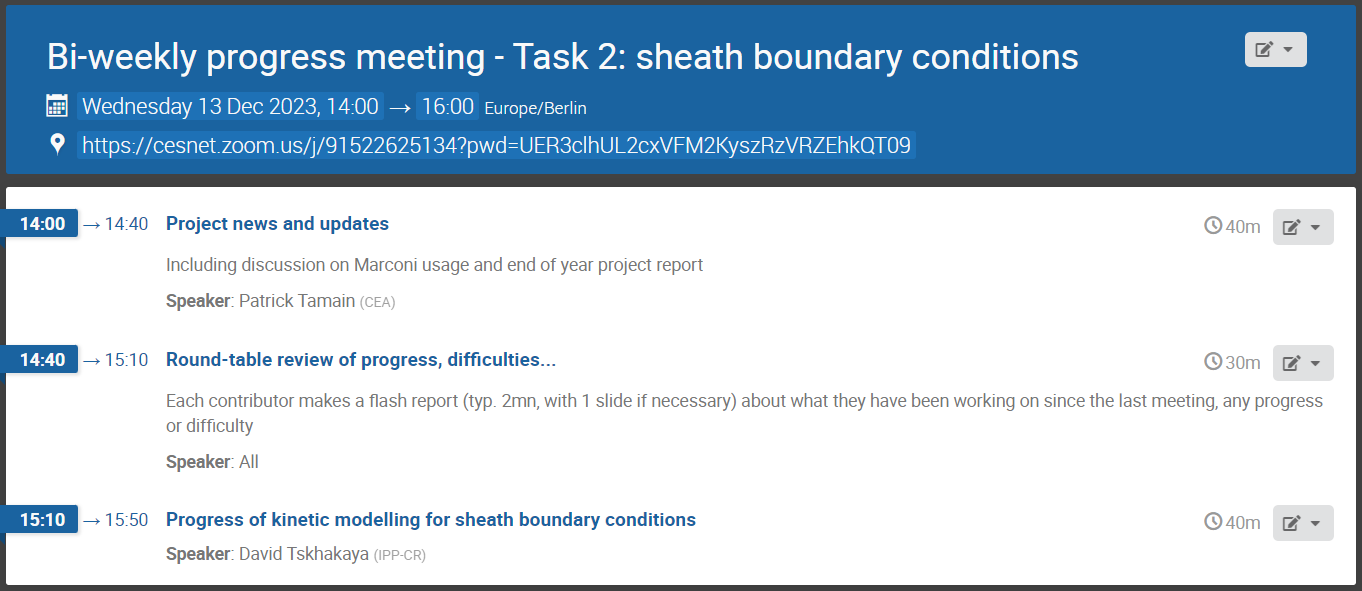 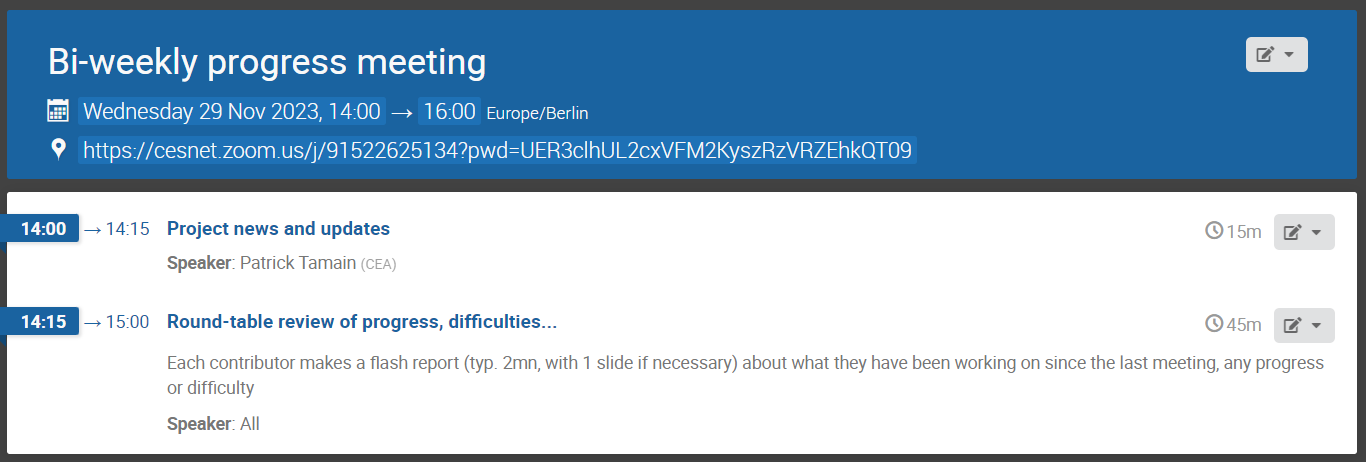 Upload presentations on https://indico.euro-fusion.org/event/2520/ or send to me please.
Patrick Tamain | TSVV3 regular advancement meeting – Task 2, sheath BCs  | 29/11/2023 | Page 10